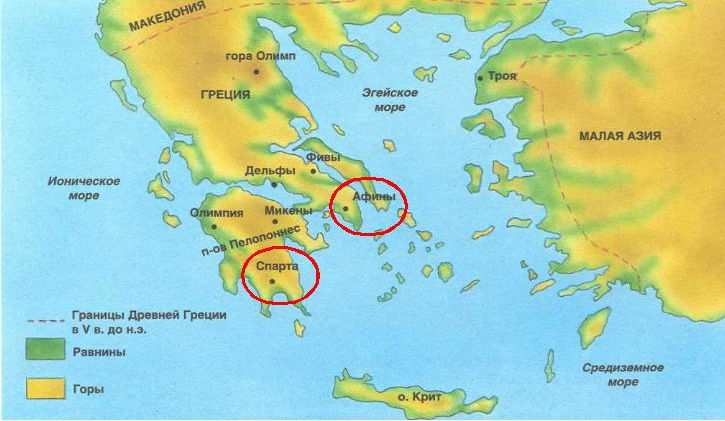 Самыми образованными в Греции людьми считались жители города Афины.
План
1 Какие учебные заведения существовали в Афинах?
2С какого возраста велось обучение?
3Кто обучался в учебных заведениях?
4 Кто обучал детей ?
5 Что изучали?
6 Какие принадлежности брали с собой в школу?
7Чем современное образование отличается от древнегреческого? 
8 Плюсы и минусы афинского образования?
В школах обучались сыновья свободных греков с 7 лет. Образование в Греции было платным.  Девочек учили дома матери, главным занятием для них было домоводство.
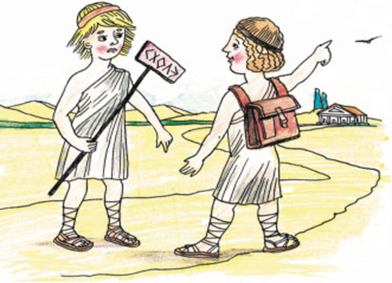 Палестра - спортивная школа
*Борьба *Кулачный бой *Бег *Прыжки *Метание диска *Метание копья
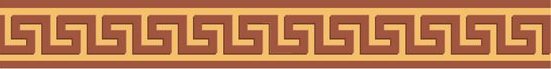 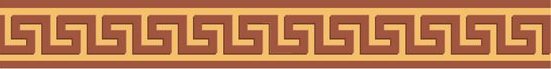 Гимнасия – школа для взрослых
Центры интеллектуальной жизни, где были места для отдыха, занятия спортом и библиотеки. Некоторые оставались там до глубокой старости.
Занимались гимнастикой
Выступали известные ученые
Обучались красноречию – умению отстаивать свое мнение
«Будь усерден, бойся наказания. Если будешь шалить, тебя справедливо накажут и побьют палкой 

Помни, священный храм знаний не для игр и криков

Стань достойным гражданином, продолжателем дела отца
Педагог (от греч. «сопровождающий ребёнка»)
В афинской школе
Школа в переводе с греческого означает “досуг” - время, не занятое работой
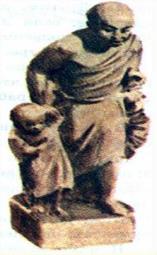 Чему учили в греческой школе?
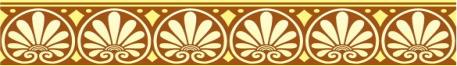 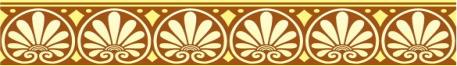 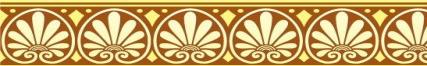 Расписание:
1 урок – грамматика
2  урок – математика
3  урок – чтение
4  урок – практические занятия
5  урок – музыка
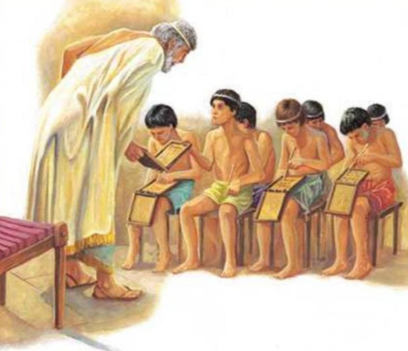 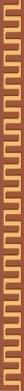 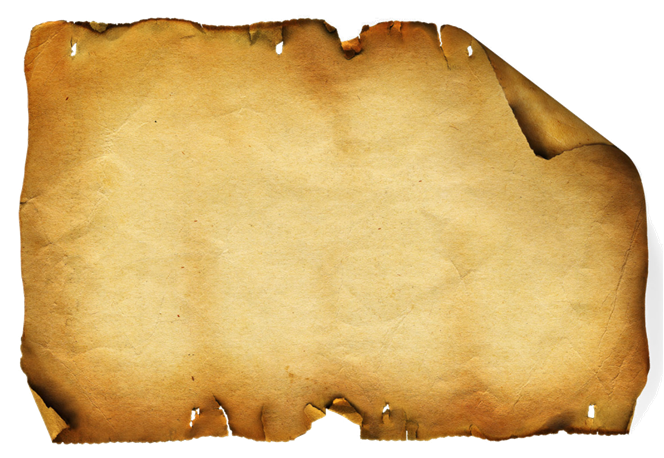 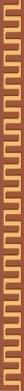 Грамматика
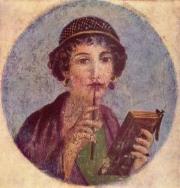 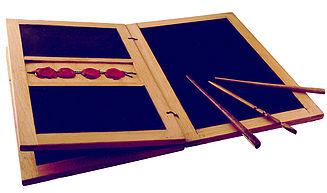 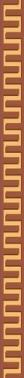 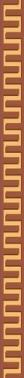 Писали греки на:
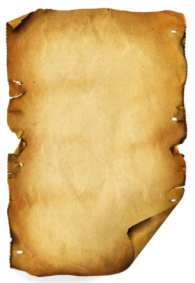 Табула – доска для письма, покрытая воском
Стиль – палка для выдавливания букв
Старшие школьники писали на папирусе и пергаменте
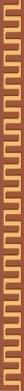 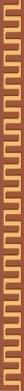 Греческий алфавит
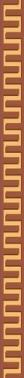 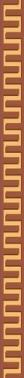 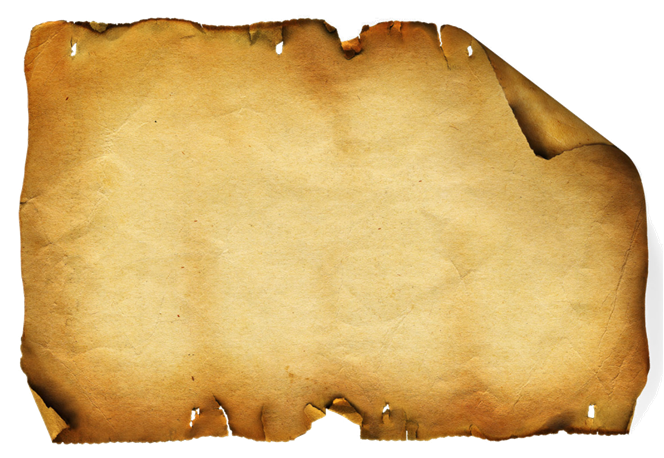 математика
Греческие цифры
Решите задачу
Дионис шалил на уроке и получил за это  4 удара палкой, а Деметриос опоздал на занятия и был наказан 2 ударами. Сколько ударов нанес учитель в течение урока?
δ'+ β'= σ'
4 + 2 = 6
Чтение
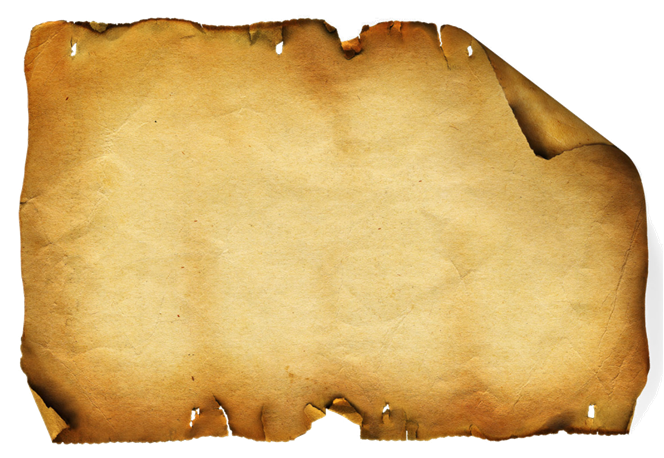 Аристотель писал:

«Одни орудия являются одушевленными, другие- неодушевленными. Раб есть одушевленная собственность и наиболее совершенное из всех орудий.

Одни люди созданы природой быть свободными, другие- рабами. Тем людям, которые по своей природе рабы, быть рабами справедливо»

Иные взгляды на природу человека высказывал Антифонт: «По природе все люди во всех отношениях равны. Мы все одинаково дышим воздухом- через рот и нос, и едим мы все одинаково при помощи рук ».

ВОПРОСЫ:
 - Со взглядом какого учёного согласен ты, почему? 
- Какие орудия труда Аристотель называл одушевленными , а какие –неодушевленными?
Практические занятия
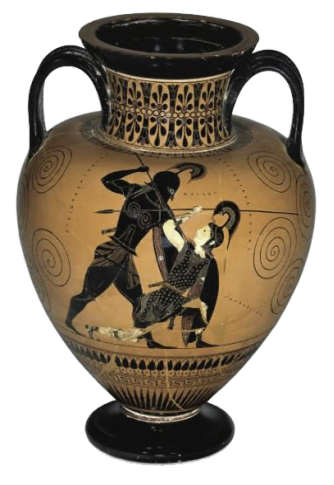 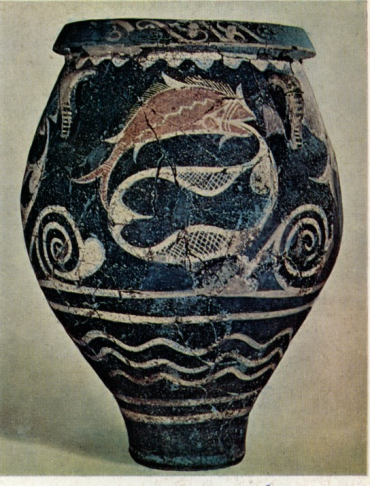 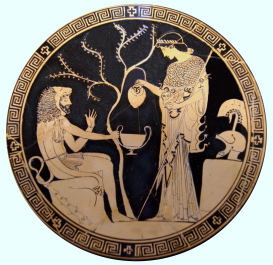 Чернофигурный сосуд
Краснофигурный сосуд
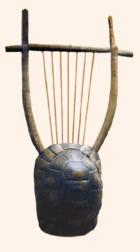 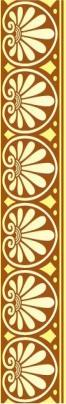 Занятия музыкой
Лира
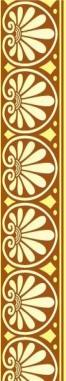 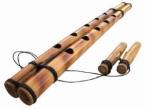 Флейта
«…без любви к музыке нельзя стать настоящим человеком»
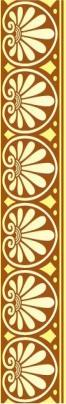 Выступление юного грека
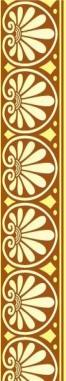 У Архимеда, Архимеда, Архимеда
Всегда победа, всегда победа.
Наш Архимед, наш Архимед, наш Архимед
На все умеет дать ответ.
У Геерона была корона
И вдруг подумал Геерон,
Что та корона не золотая
И Архимеда вызвал он.
Домашнее задание
§ 38
КАРТОЧКА №35
Сравни обучение в современной школе и афинской. Что тебе нравится, а что нет? Почему? Для этого вспомни:
* Со скольких лет начиналось обучение в афинской школе и у нас?
* Почему в афинской школе учили только мальчиков, а сейчас учат всех?
* Чему учили детей?
* До какого возраста обучались дети?
* Что тебе нравится, а что нет в этих системах обучения? Сделай вывод.
Для любознательных: Нарисовать словесный портрет выпускника афинской школы. Какого человека стремились воспитать в афинских школах ? Какими качествами он должен был обладать?